XII Межрегиональная научно-практическая педагогическая конференция молодых специалистов  «Созвездие молодых»
Индивидуализация и персонализация образования : выработка индивидуального подхода к обучению и воспитанию, роль наставничества
Смирнова Мария Юрьевна
(педагог дополнительного образования, аспирантка Академии Русского балета 
им. А. Я. Вагановой).
Постановка балетного спектакля в хореографической студии как значимый проект личностного и творческого развития ребенка.
Теория и практика в действии: лектории о балете как первый шаг к танцевальным свершениям.
Взаимодействие и коммуникация студийцев во время постановочного процесса. Наставничество. 
«Из ног в ноги». Градация ролей и ценность каждой = Уникальность ребенка.
2
Студия классического и неоклассического танца «ТанцаТеатр»
Студия реализует обучение по 4 авторским общеразвивающим программам дополнительного образования: 
«Искусство танца. Любовь к прекрасному» (разработчик: Смирнова М. Ю., Кудряшова Л. В.) Срок реализации 6 лет, 1512 ч..
«Ни дня без движения» (разработчик: Смирнова М. Ю.) Срок реализации 6 лет, 1512 ч..
«Классический танец. На пути к совершенству» (разработчик: Смирнова М. Ю.) Срок реализации 2 года, 576 ч..
«Образы современного танца» (разработчик: Смирнова М. Ю.) Срок реализации 2 года, 576 ч..
3
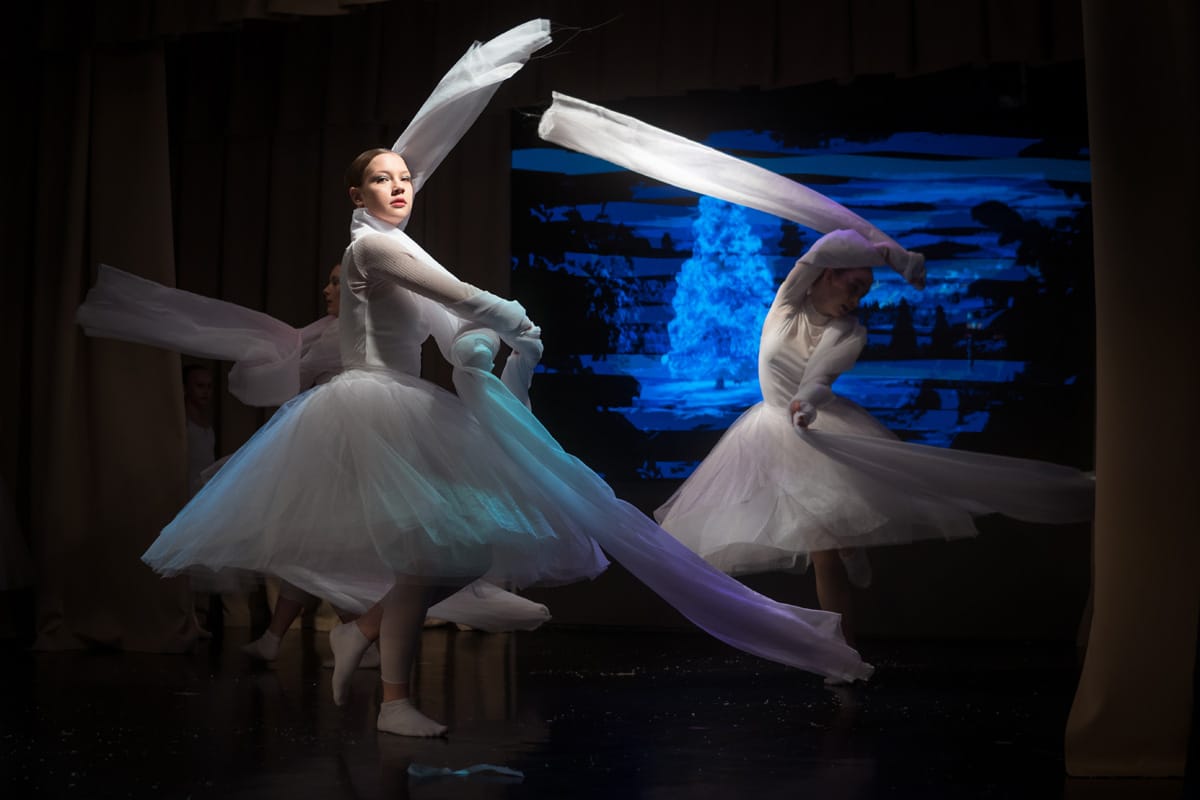 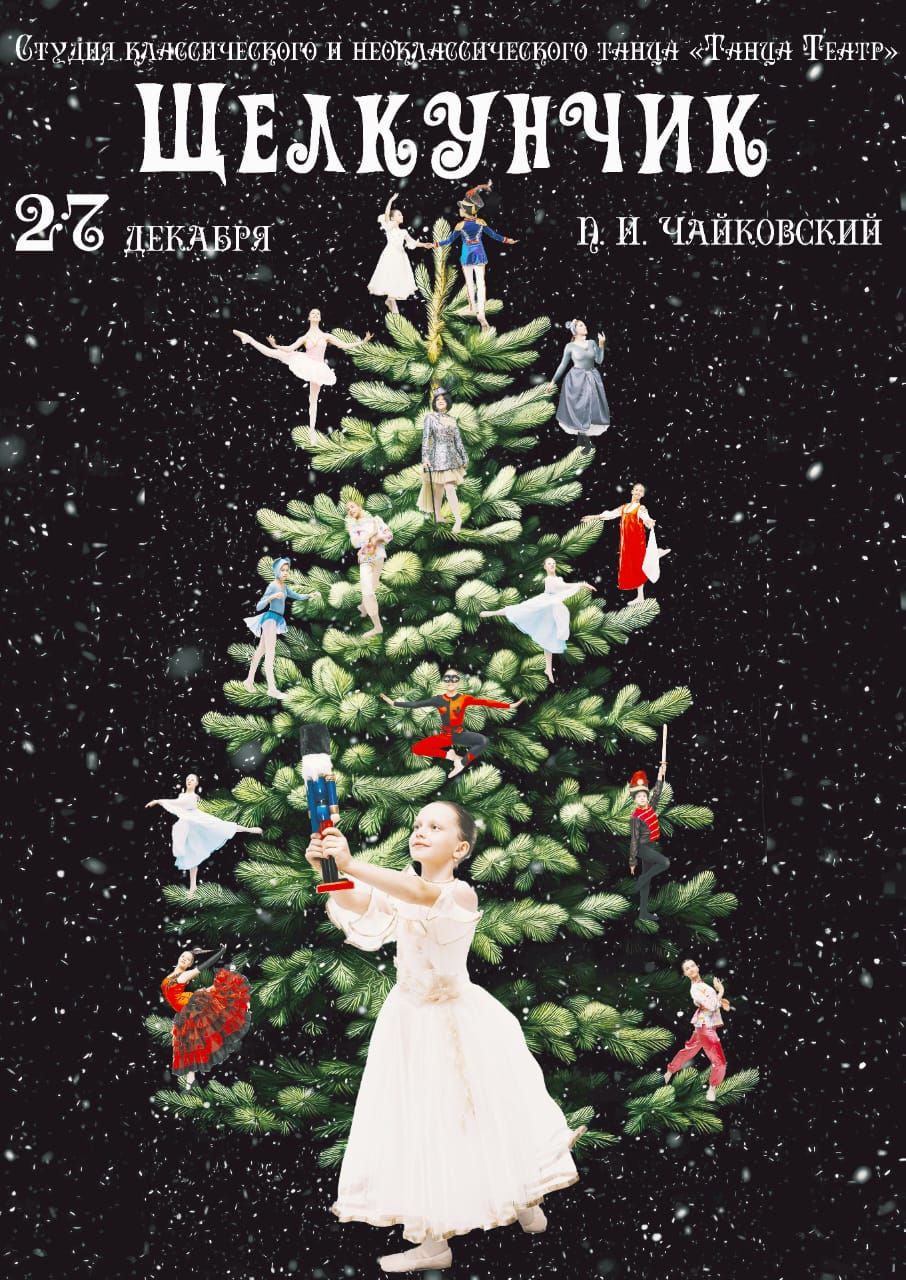 «Делать то, что ты любишь – свобода, 
А любить то, что делаешь – счастье»
Константин Карих
4
Идея постановки балета «Щелкунчик»
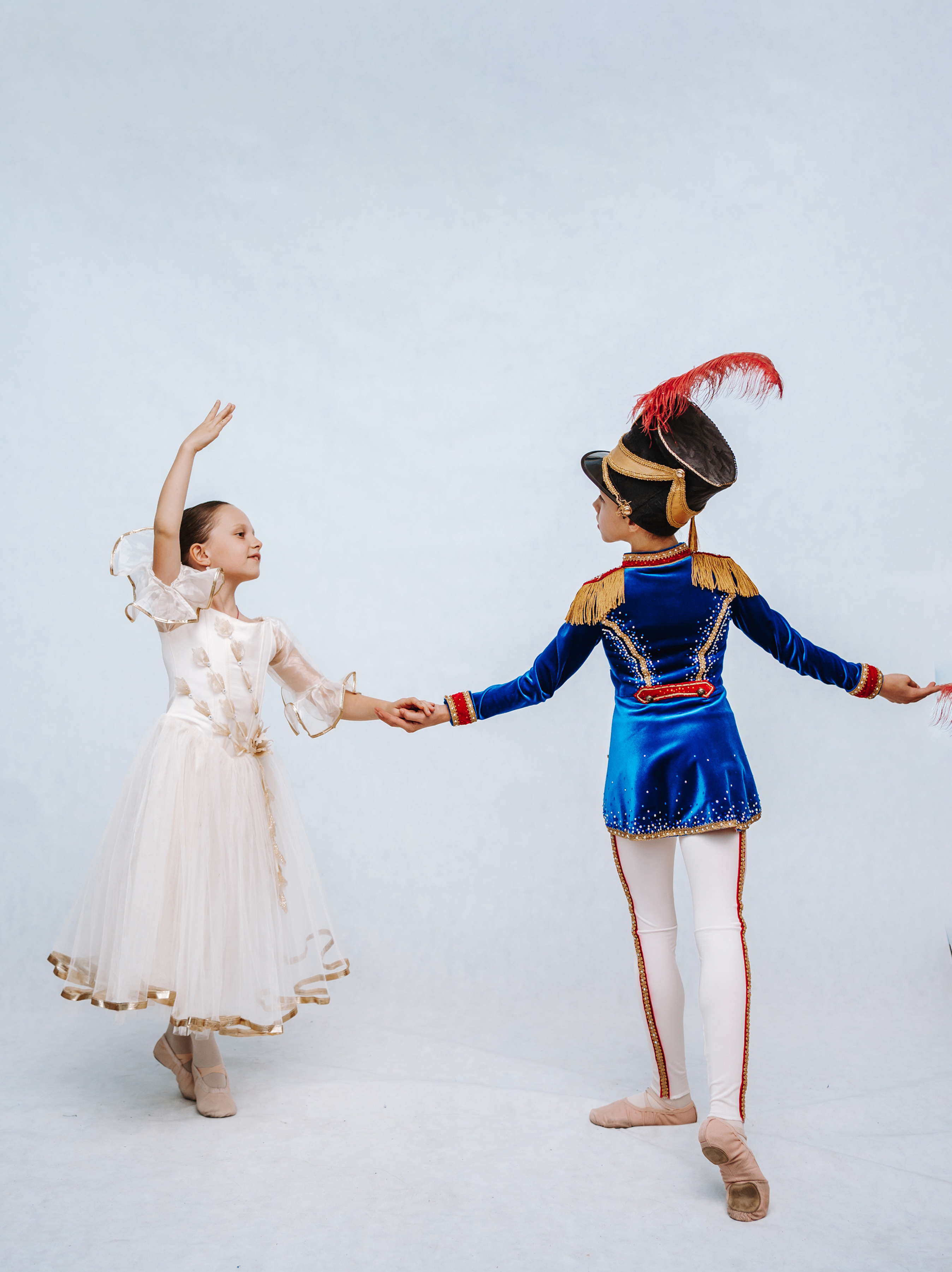 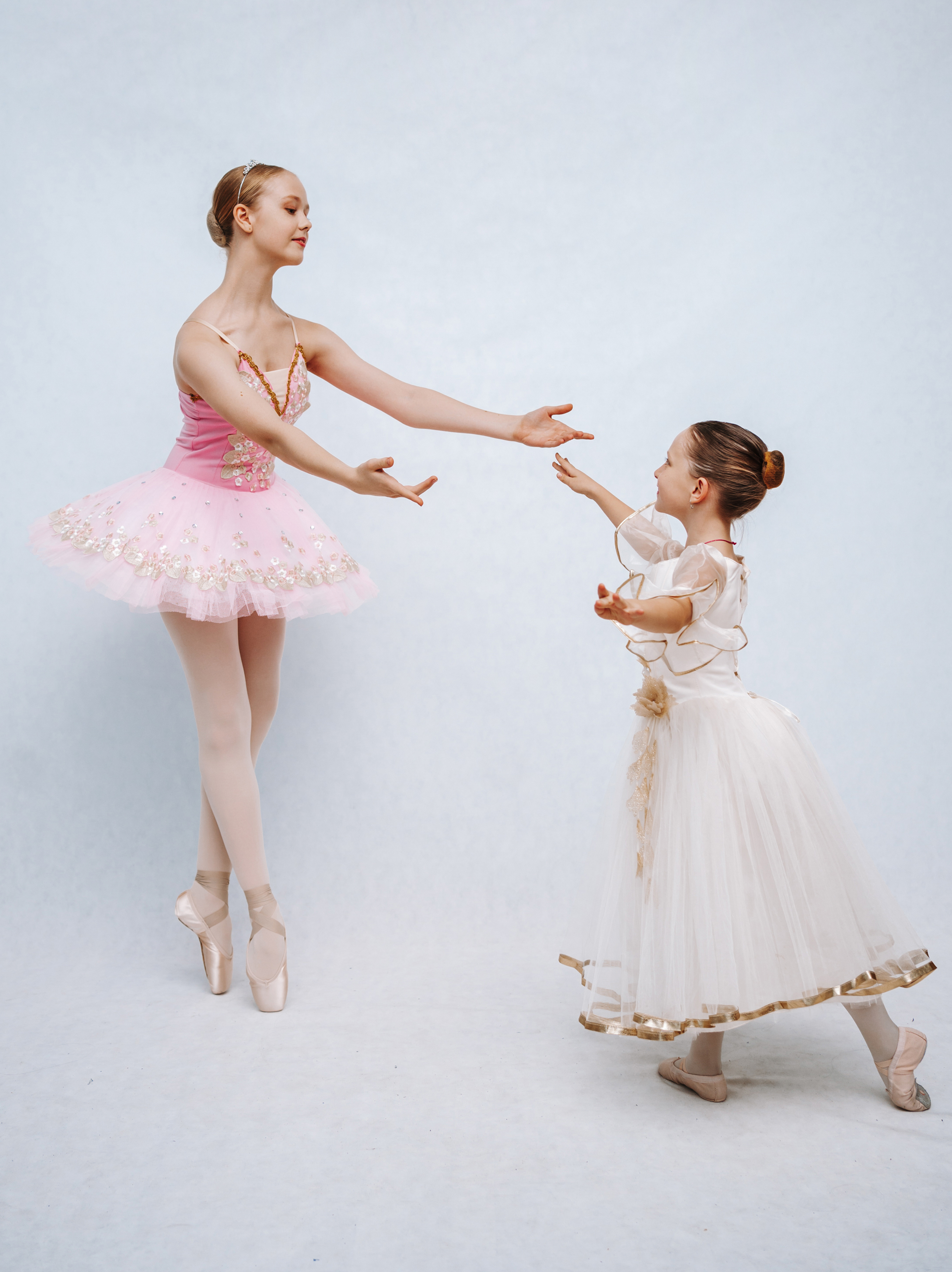 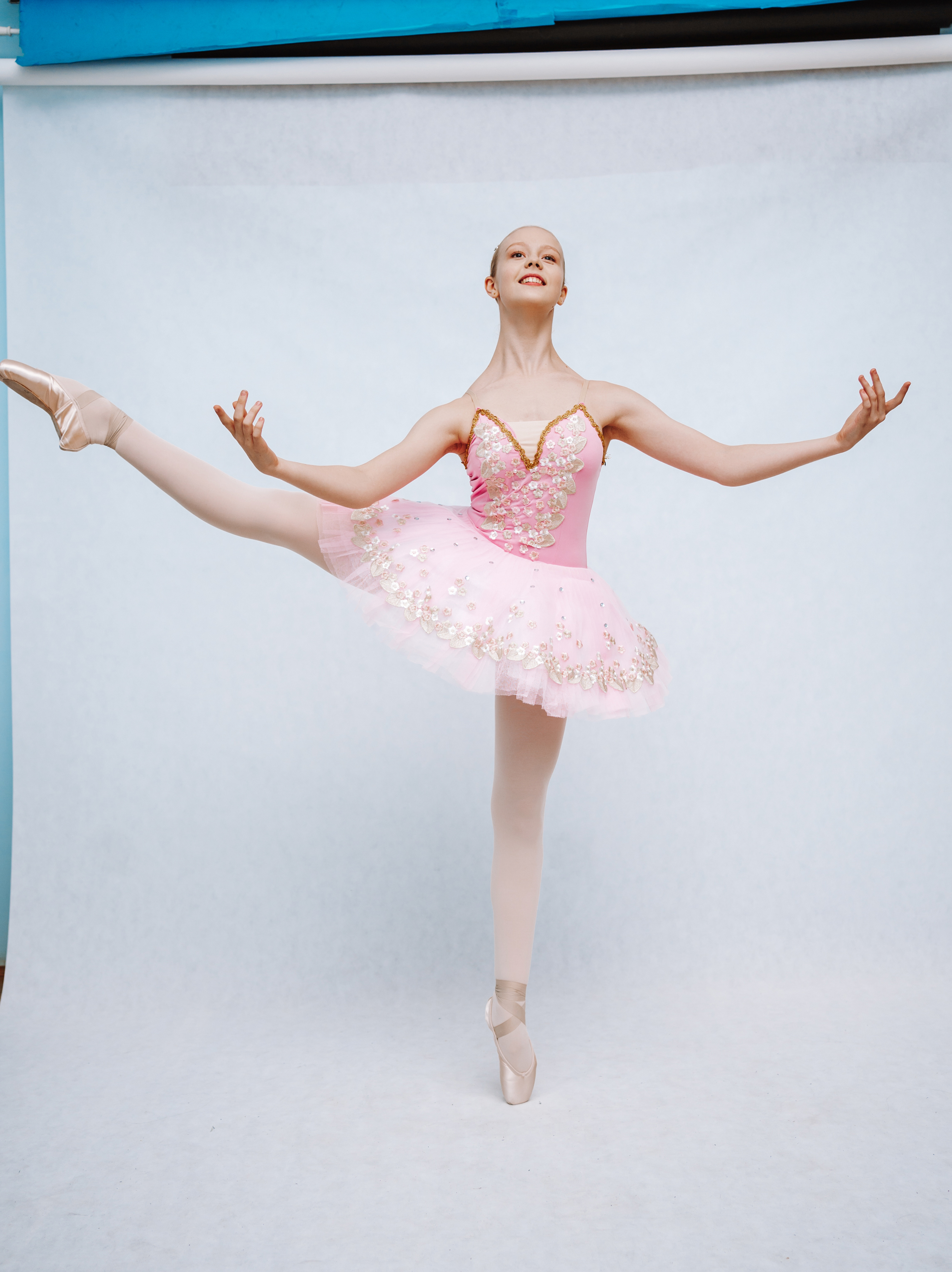 Лектории о балете как первый шаг к танцевальным свершениям.
Курс интерактивных лекций посвященных балету «Щелкунчик»:
1. «Щелкунчик и Мышиный король» Э. Т. А. Гофмана и первая балетная интерпретация на сцене Мариинского театра.
2. Мировая легенда  – «Щелкунчик» 
в хореографии В. Вайнонена.
3. «Щелкунчик» Большого театра в постановке Ю. Григоровича.
4. Удивительный мир
 «Щелкунчика» Д. Баланчина.
5. Сказка в гофмановском стиле М. Шемякина.
6
Постановка двухактного спектакля «Щелкунчик». Взаимодействие студийцев.
1 акт. 
1. Увертюра 
2. Встреча гостей ( выход мышей, исторический танец Бурре)
3. Марш Детский галоп и выход гостей 
Сцена с танцами (выход Дроссельмаера) 
4.Танец заводных кукол (Паяц, Кукла, Солдатик) 
5. Вариация Мари. Первый вальс Маши с Щелкунчиком 
6. Гросфатер
7. Сцена (уход гостей. Ночь).  Полька Колыбельная 
8.Сцена сражения.  
9. Сцена рост ёлки – adagio
10. Вальс снежных хлопьев.
7
Постановка двухактного спектакля «Щелкунчик». Взаимодействие студийцев.
2 акт. Дворец сластей Конфитюренбург

11. Entree Феи Драже 
12. Entree героев дивертисмента 
13. Дивертисмент: 
Испанский танец
Китайский танец 
Трепак.
14. Вальс цветов 
15. Pas de dex (Фея Драже и цветы) 
16. Coda
17. Финальный вальс
18. Апофеоз
8
Постановка двухактного спектакля «Щелкунчик». Взаимодействие студийцев.
9
Постановка двухактного спектакля «Щелкунчик». Взаимодействие студийцев.
10
«Из ног в ноги». Градация ролей в спектакле и ценность каждой в отдельности.
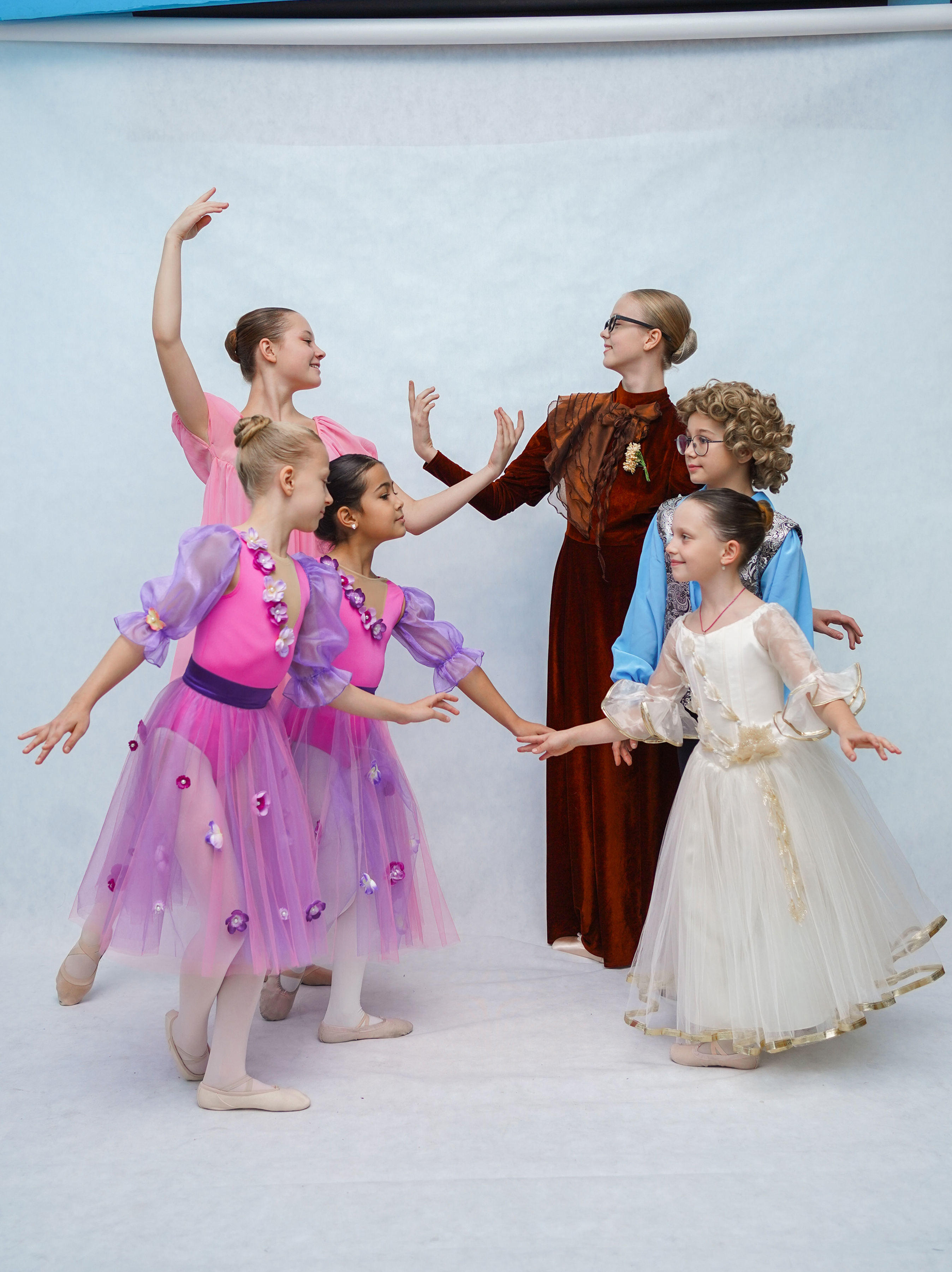 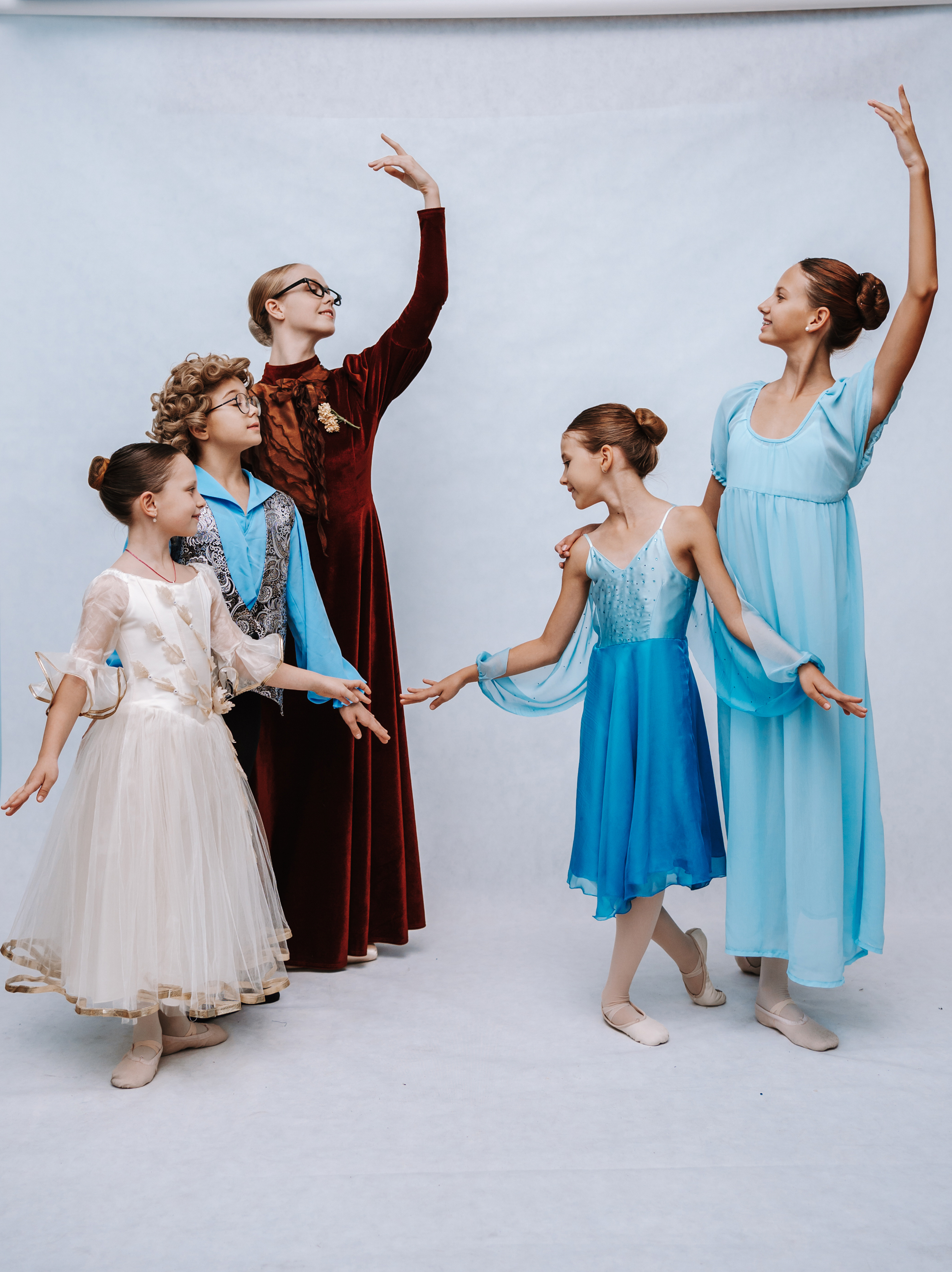 Текст
11
«Из ног в ноги». Градация ролей в спектакле и ценность каждой в отдельности.
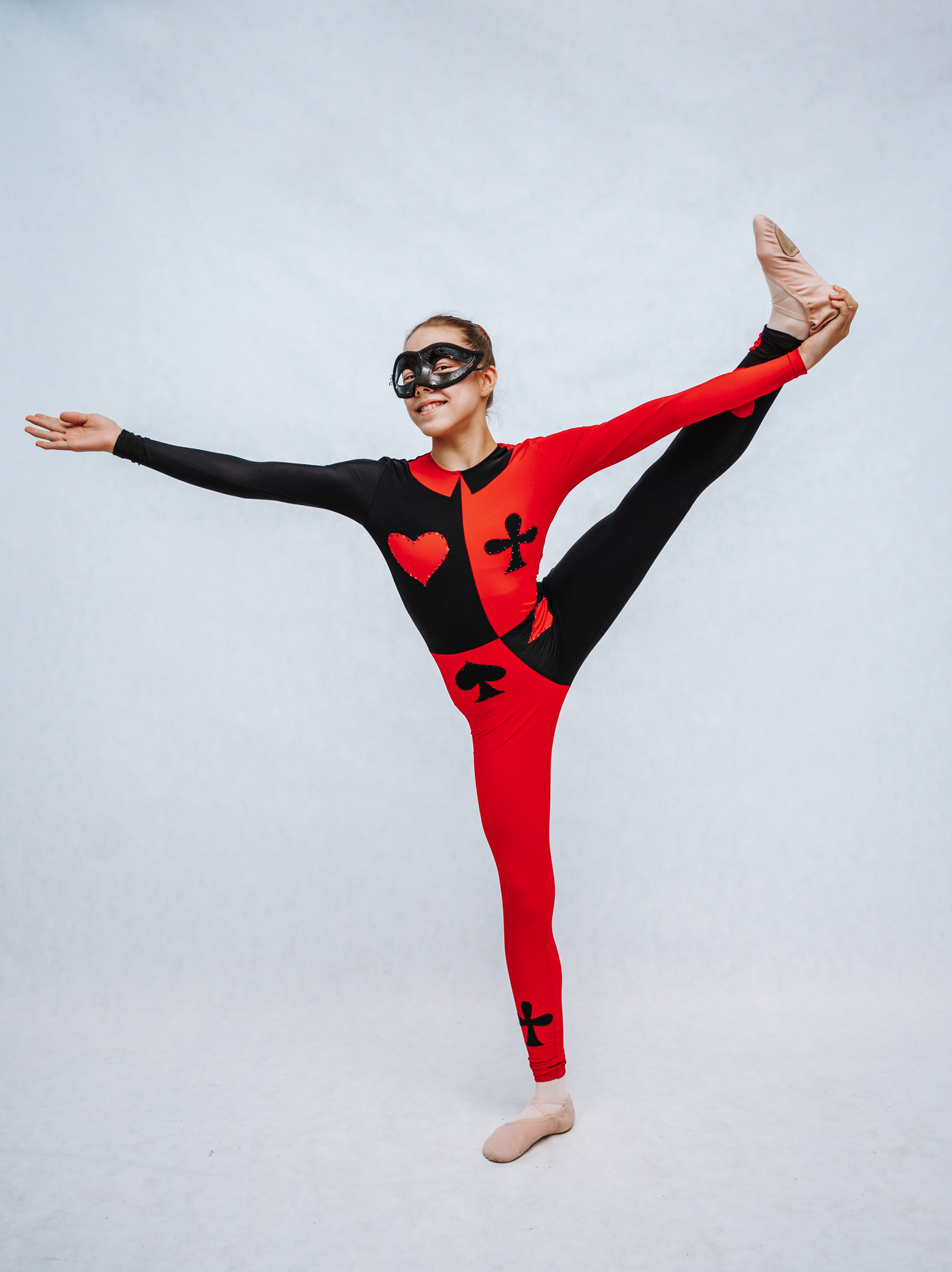 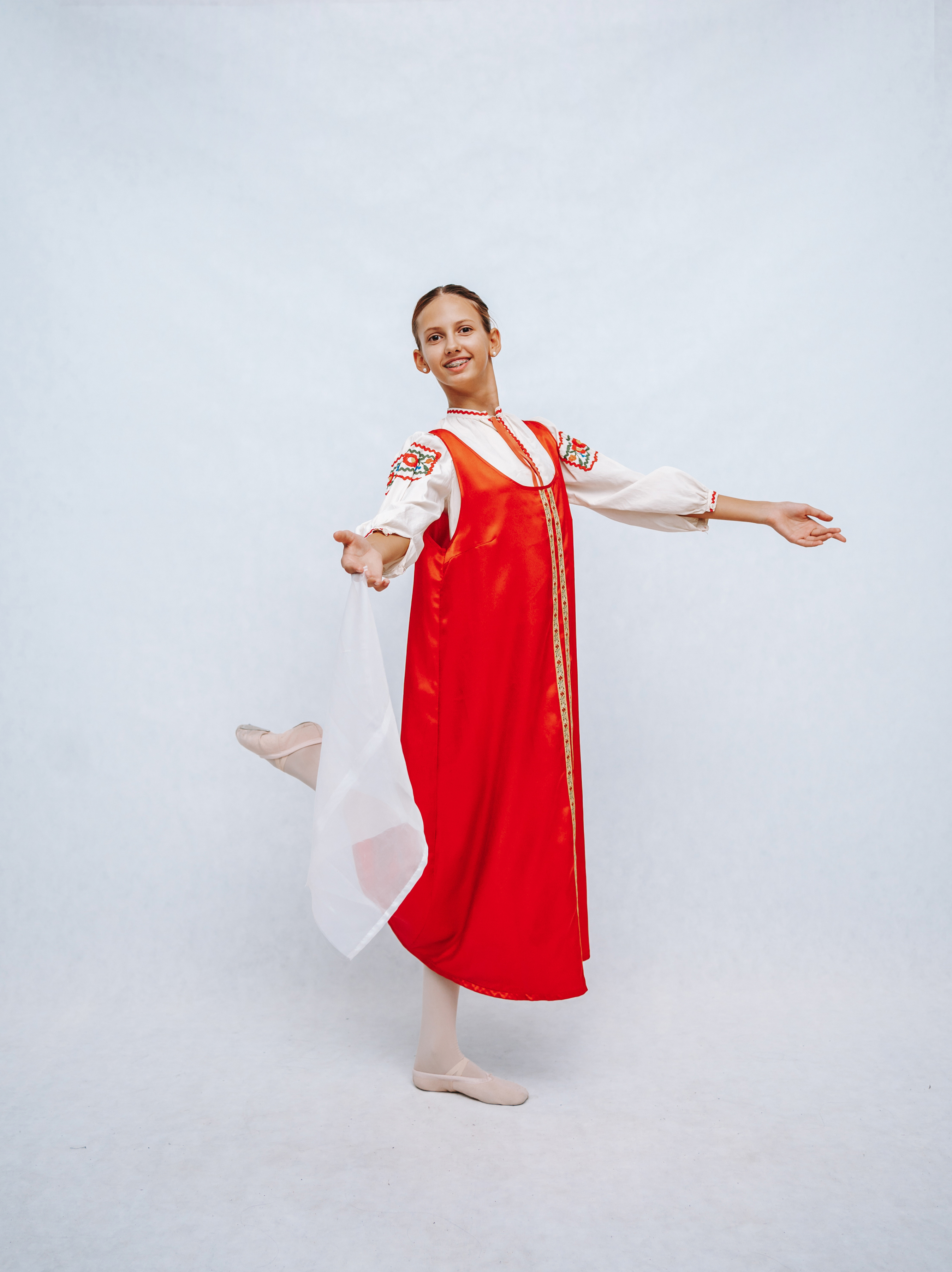 Сольная партия 
Снежинки
Сольная партия 
Китайский танец
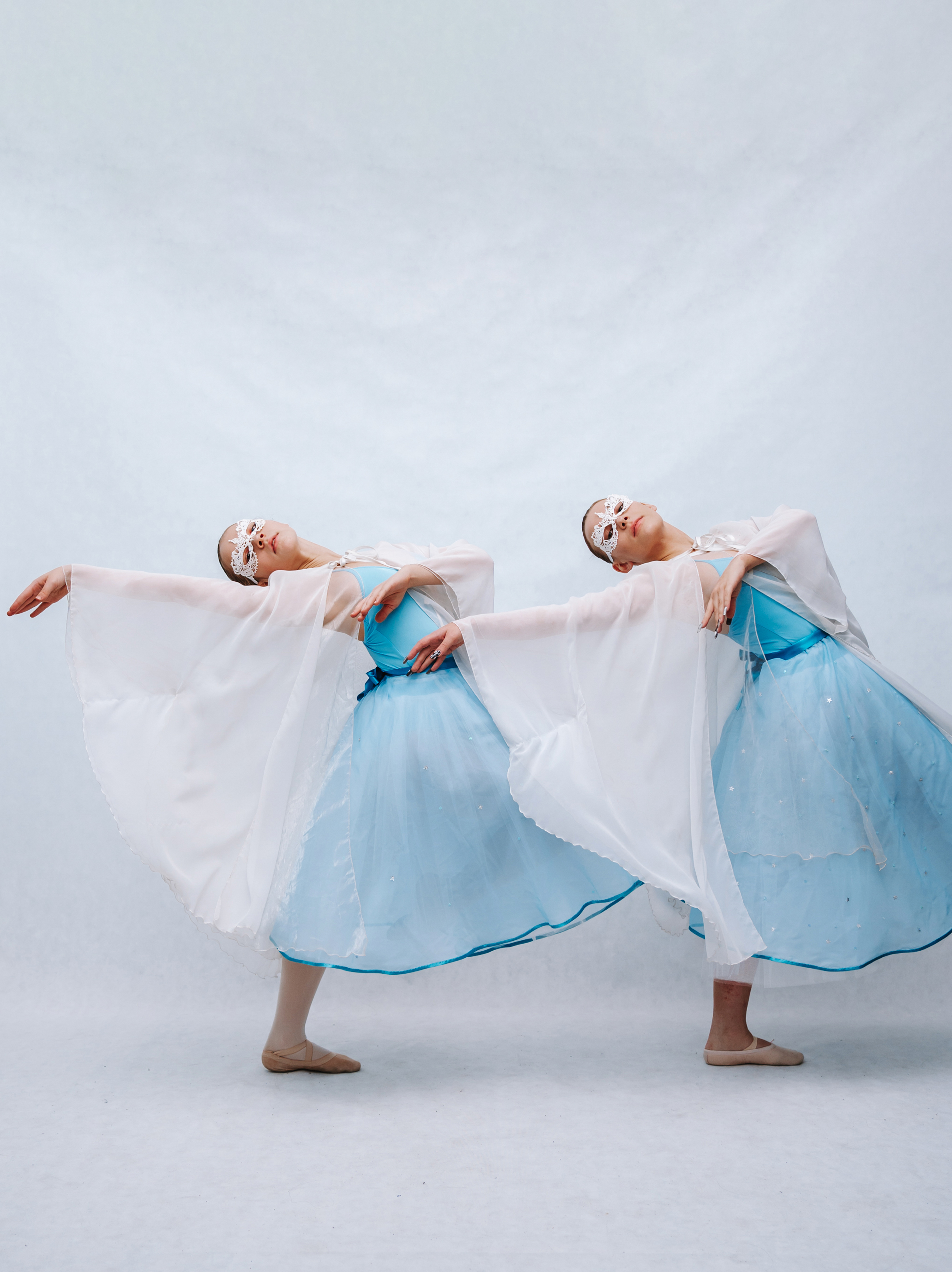 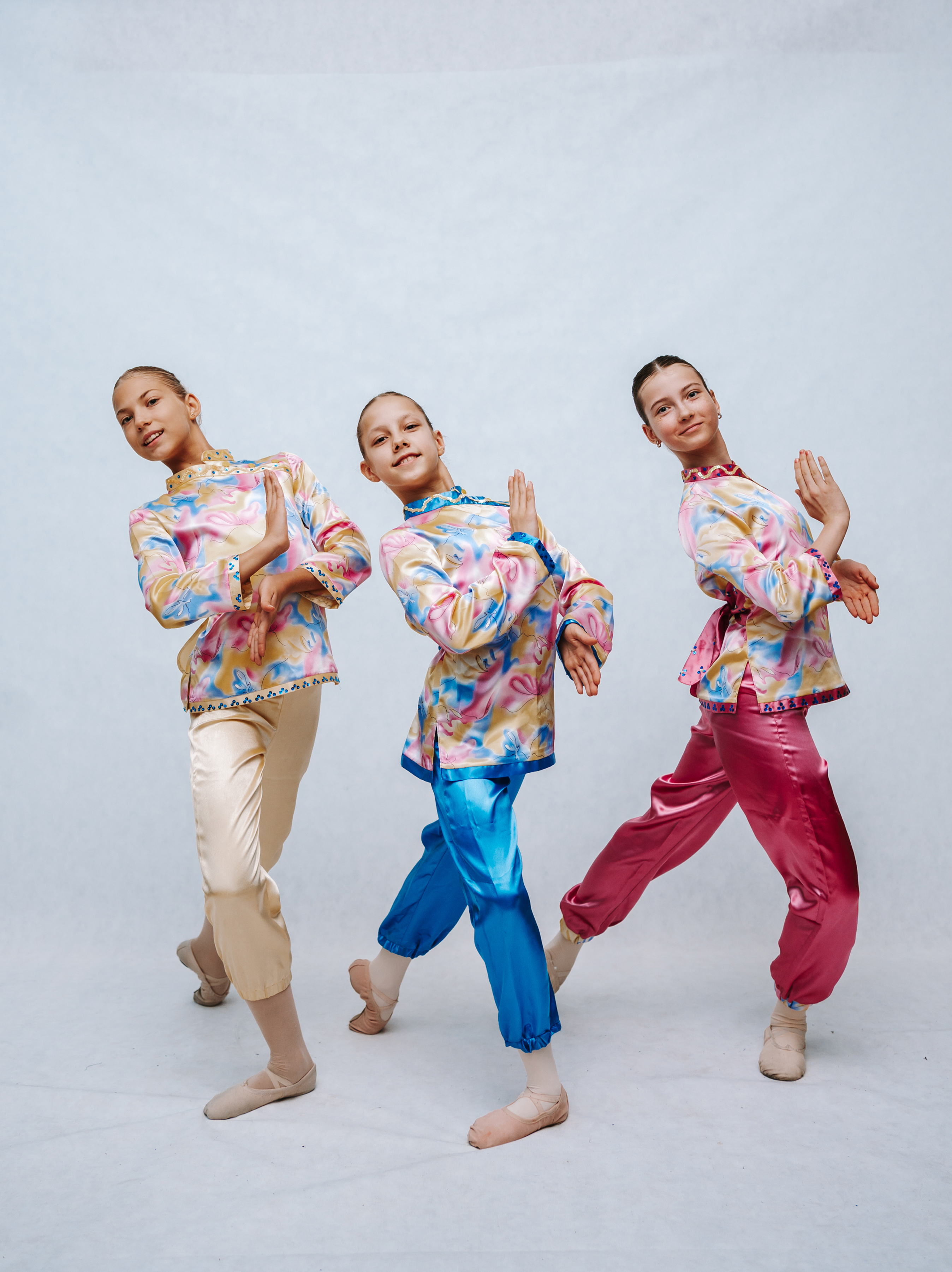 Сольная партия 
Русский танец
Сольная партия - Паяц
12
«Из ног в ноги». Градация ролей в спектакле и ценность каждой в отдельности.
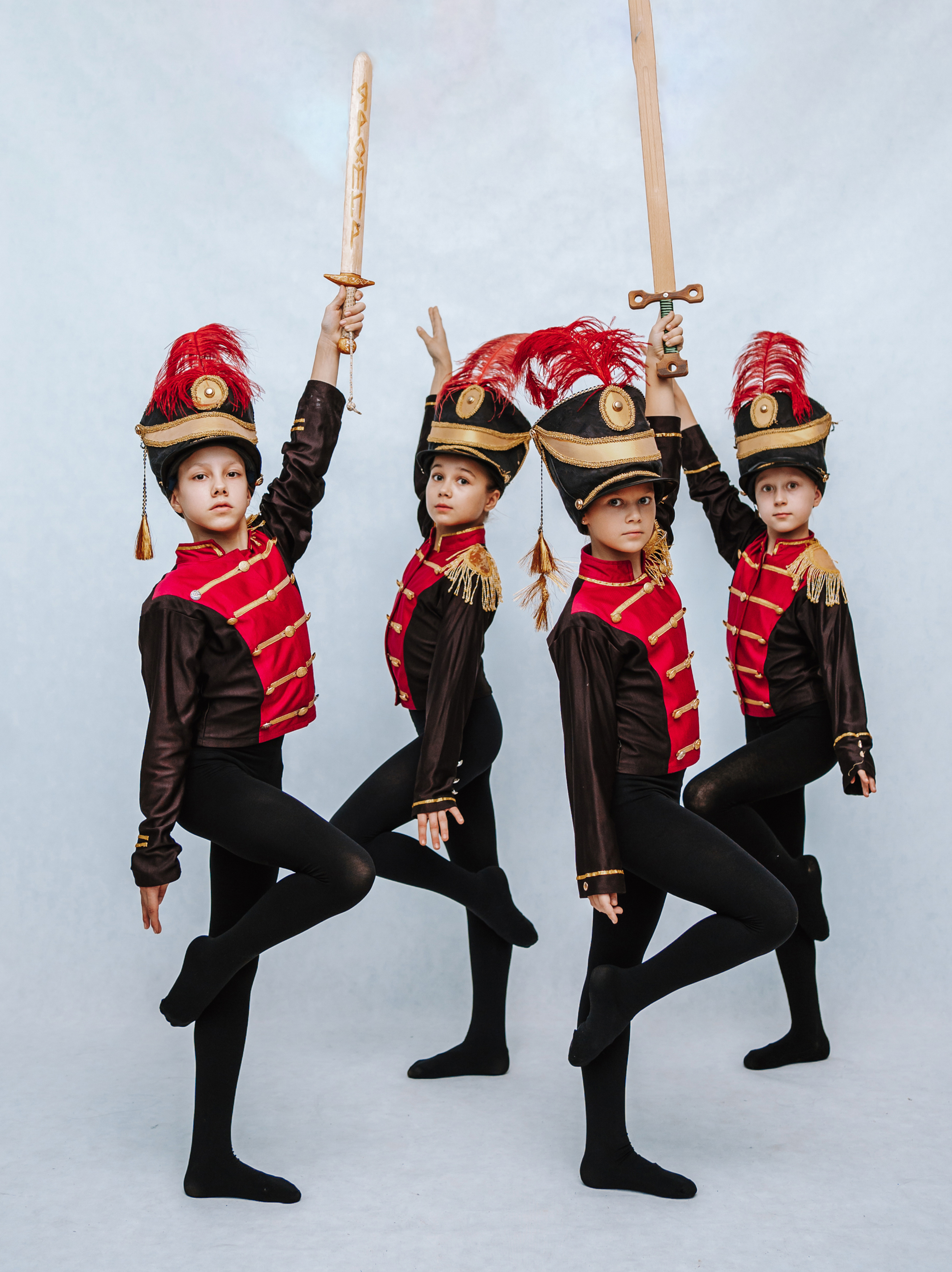 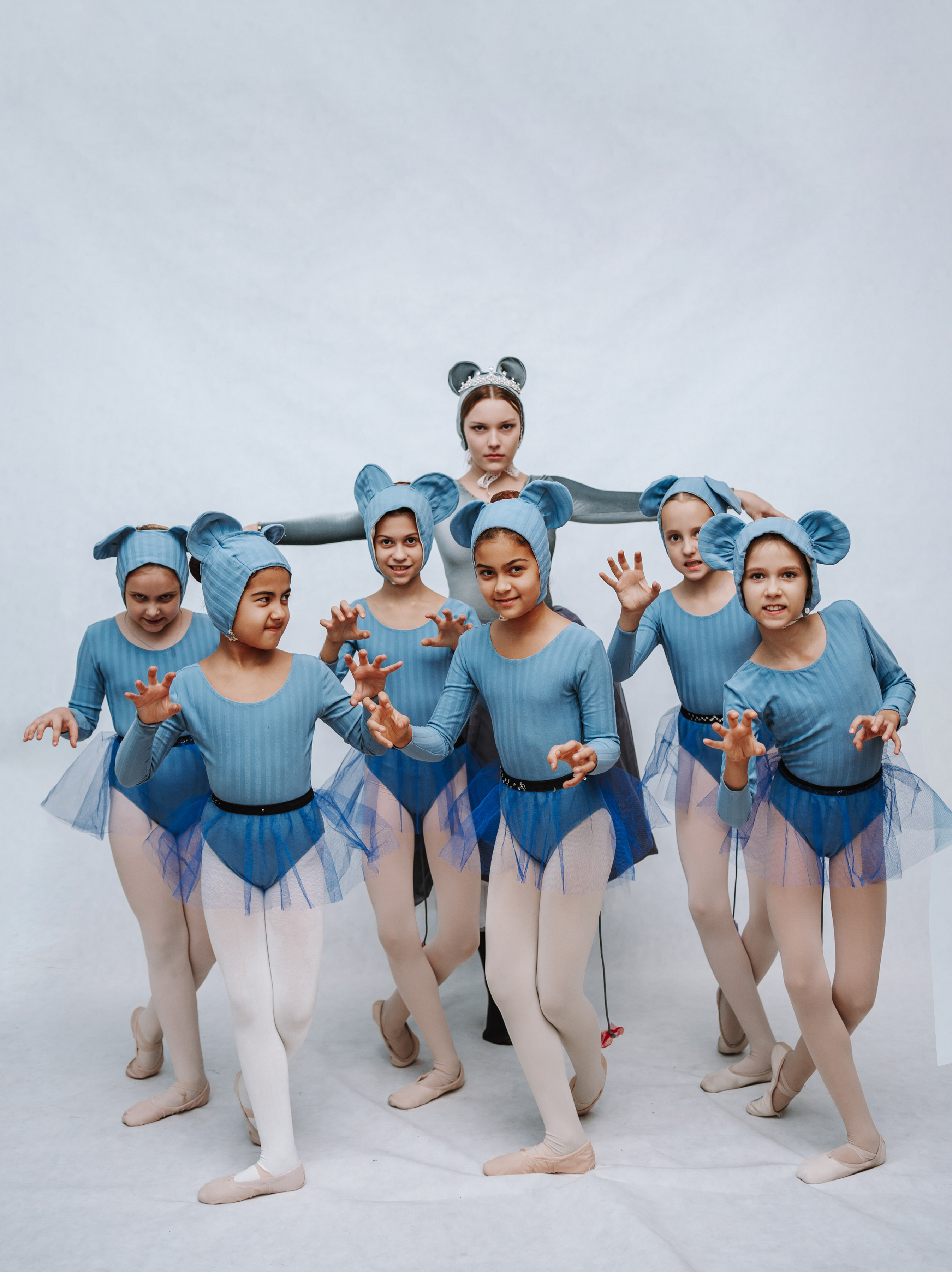 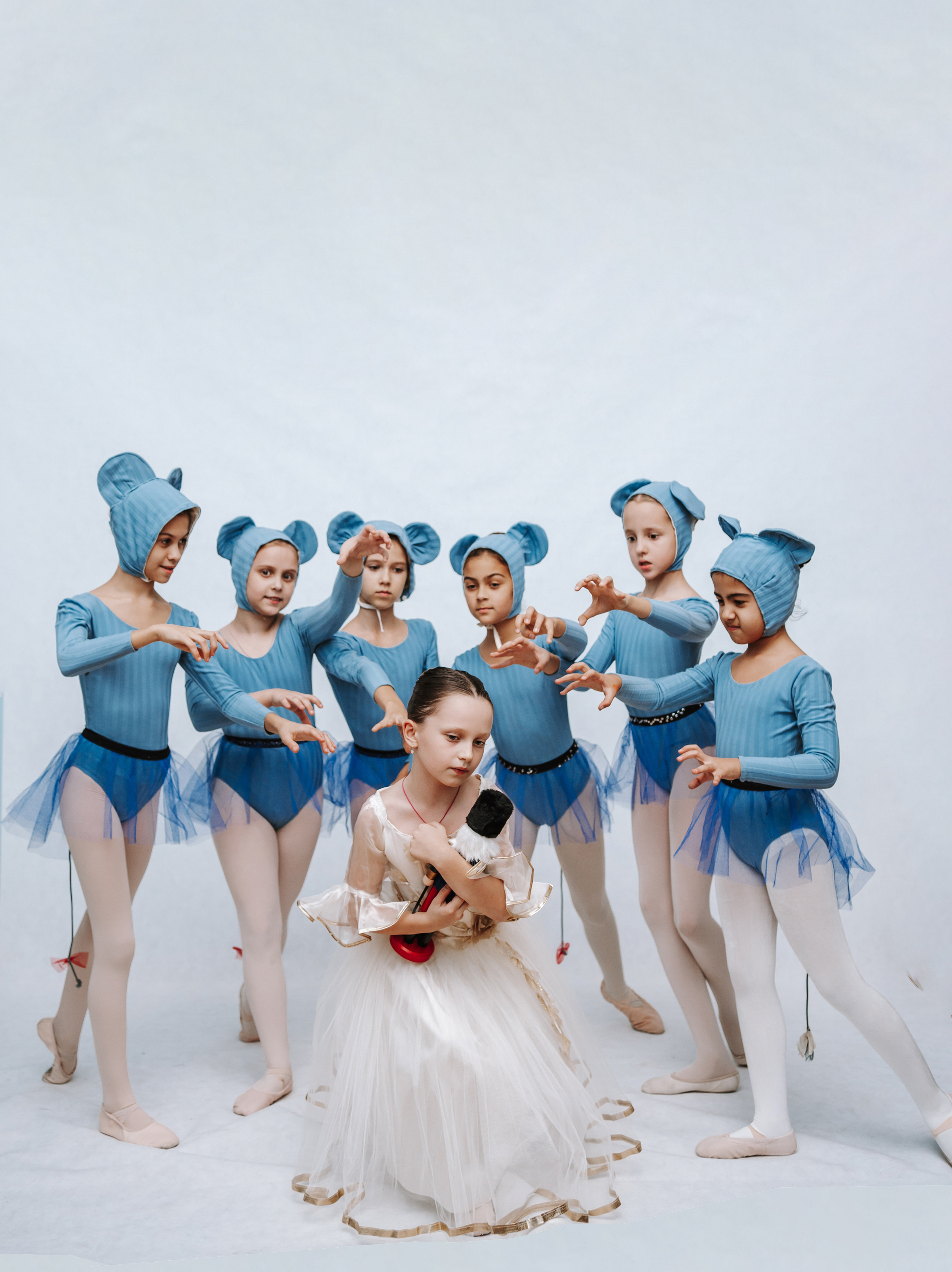 Кордебалет мышей и солдат в массовых сценах
13
В ходе реализации постановки балета «Щелкунчик» были решены следующие образовательные и воспитательные задачи:
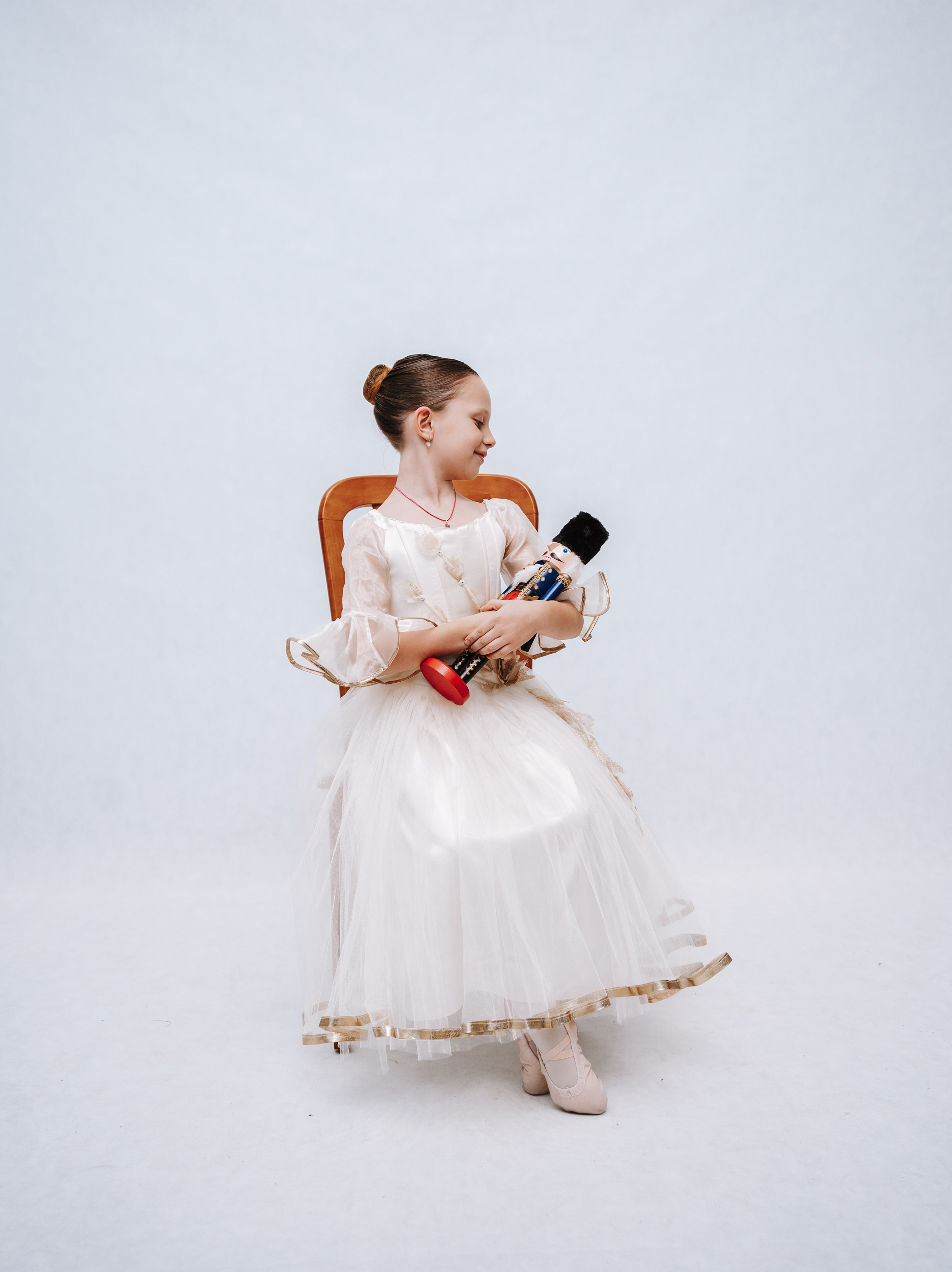 Формирование новых понятий и способов действия через связь теории с практикой, в  том числе прямое взаимодействие со спектаклем.
В ходе постановки балета «Щелкунчик» для каждой возрастной группы были сформированы номера на базе программных движений. 
Налажены внутриколлективные связи: коммуникационные межгрупповые , наставнические отношения.
Роль в балетном спектакле - результат индивидуальной проделанной работы студийца.